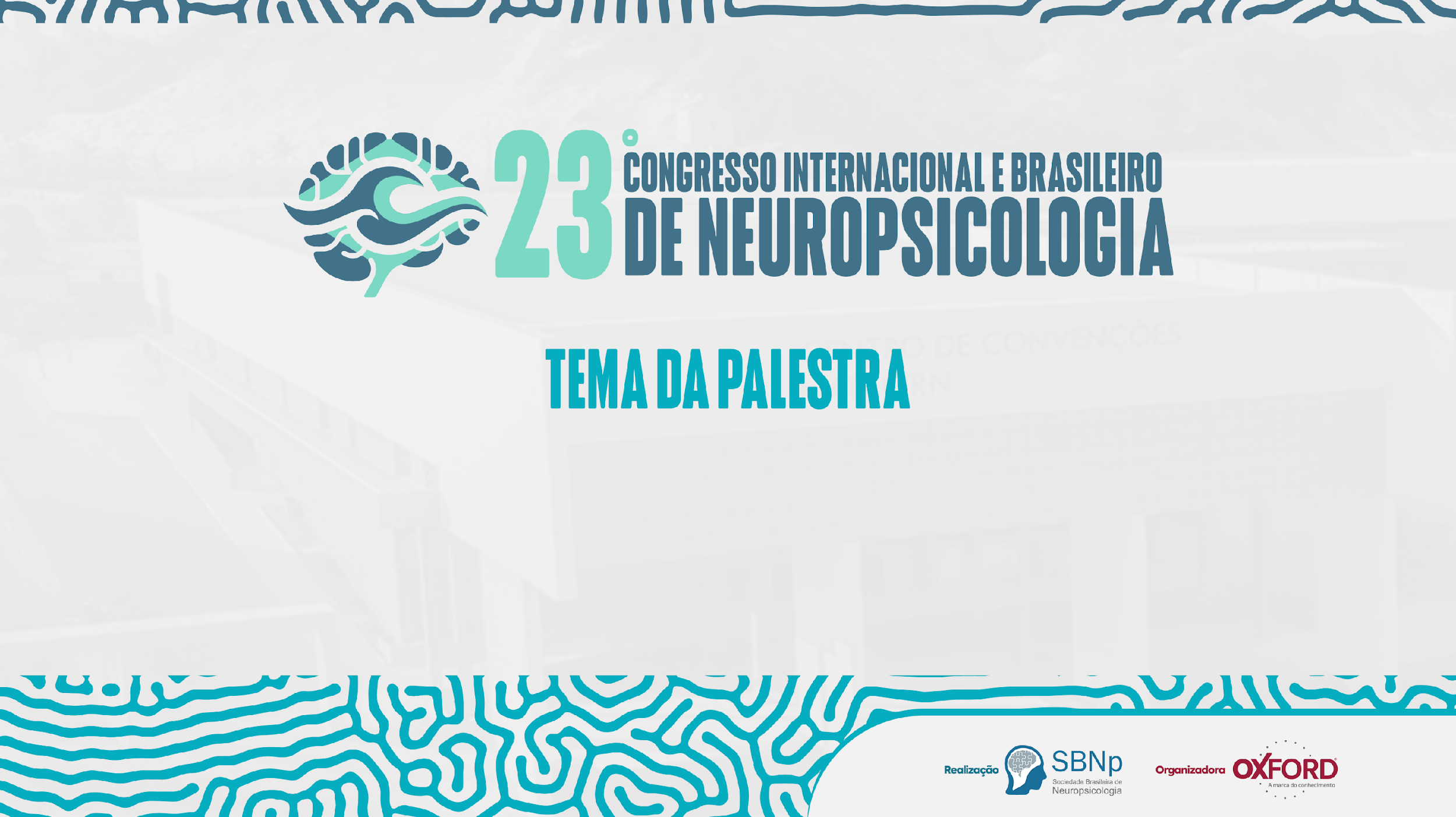 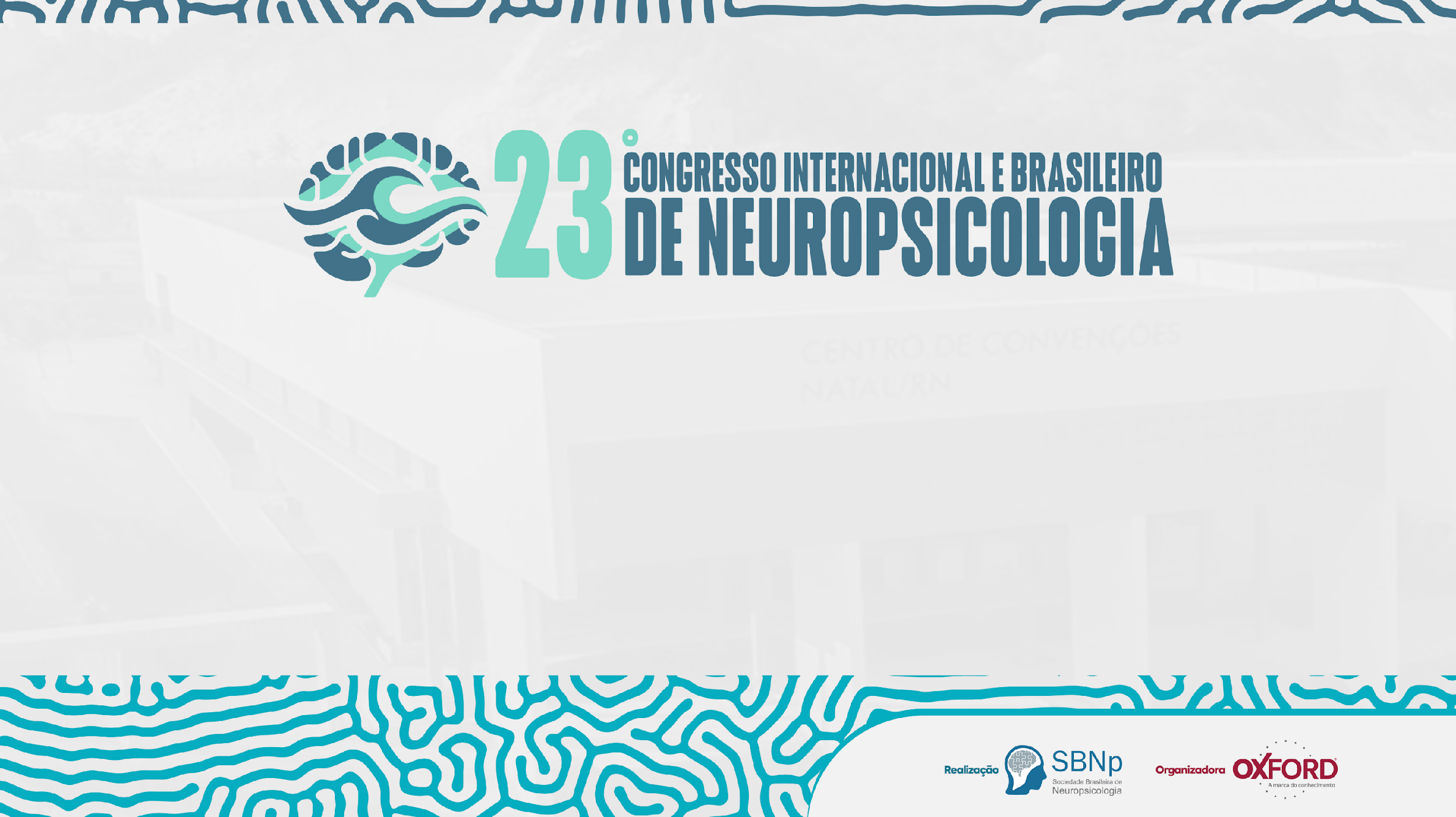 Tema da Palestra
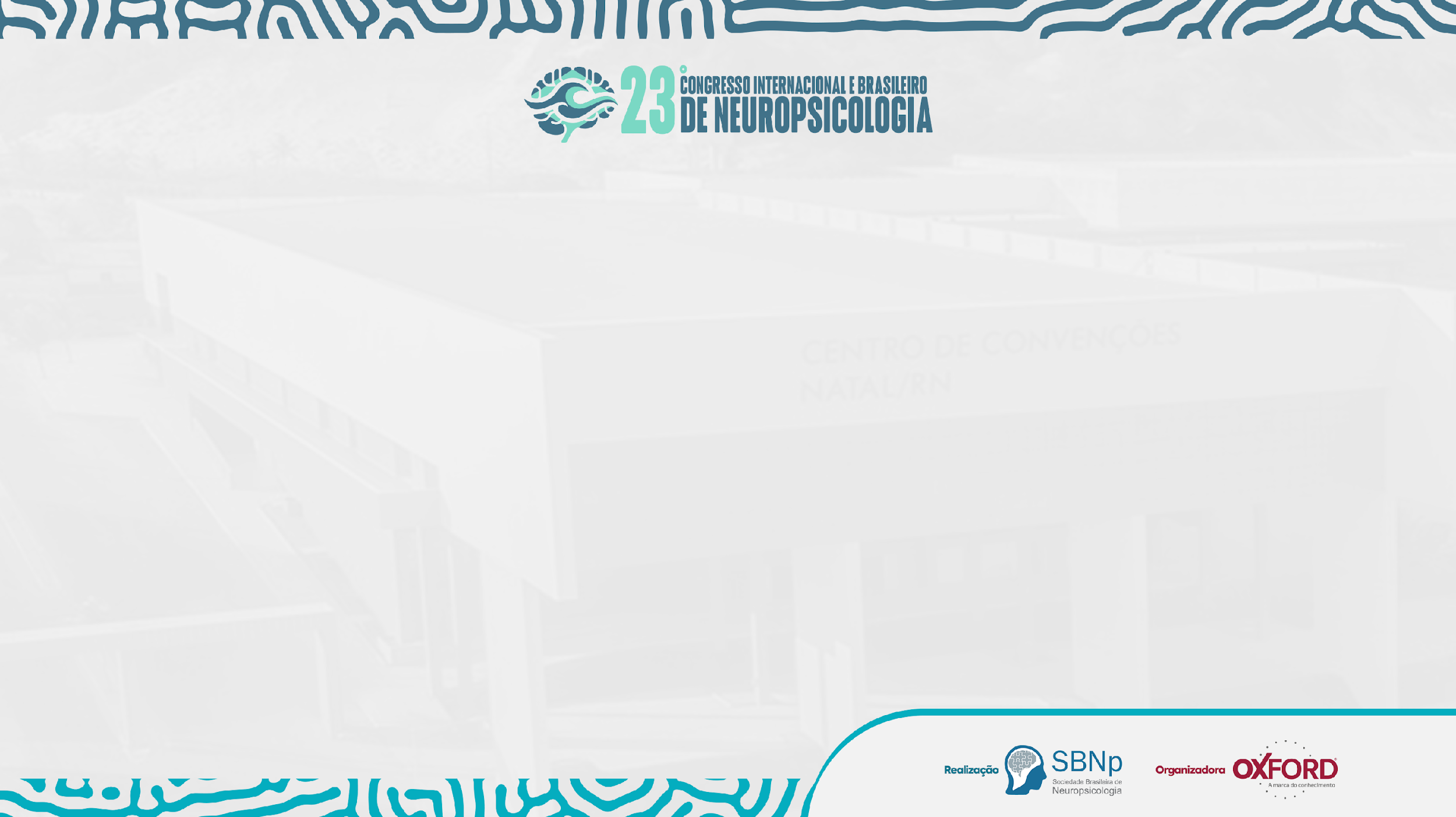 Seu texto aqui
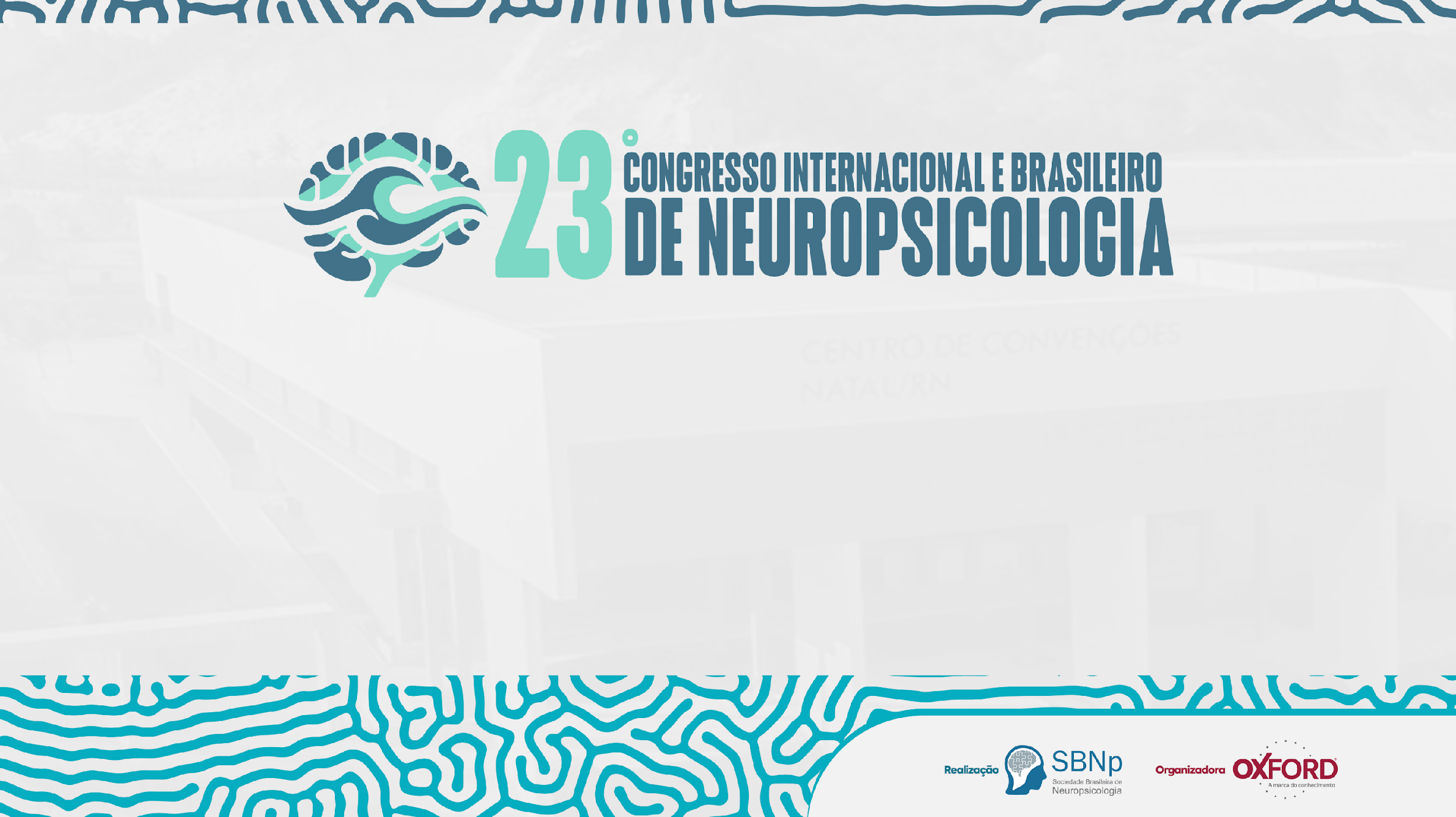 MUITO OBRIGADO PELA SUA ATENÇÃO!